Sustainable engagement
How can we set boundaries, manage stress, and build an organizational culture which fosters sustainable engagement for all?
Why?
[Speaker Notes: Fordi vi har ansvar for enkeltmennesker
Fordi vi har ansvar for å være gode forbilder 
Fordi vi skal gjøre bra ting i organisasjonen vår
Fordi vi har en verden å påvirke – og det tar lengre tid enn et par år
Fordi vi skal ta vare på oss selv]
Why do people burnout?
Regular factors
Jobs and positions without clear boundaries 
Much to do over longer periods of time
How we experience our working conditions is key
Perceived stress is more significant than actual workload
Perceived gap between expectations and result 
Different people have different capacity
Role conflict and uncertainty connected to one's role
Signs of burnout
Fatigue and tiredness (physically and/or mentally)
Irritation
Problems with sleep
Depression and anxiety 
Depersonalization
Feeling empty
Feeling less competent and less effective
Feeling that no matter what you do, you are not enough
How can we foster sustainable engagements?
Individual level: boundaries
How can we set boundaries for our self?
Time is valuable
Look at your own time as valuable: How do you use it best for your organization? 
Are there tasks you do today that someone else can/should do? 
Is your board good enough at prioritizing (away) tasks in the organization? 
Seek help from your board or others to prioritize your time 
Prioritize rest in calm periods
What is your best tip to set boundaries?
Some practical advice
Set some "rules" for yourself that you try your best to respect (e.g. maximum two work-weekends each month)
Book free time in your calendar
Prioritize what to do and not to do with others
Make prioritized to-do lists
Have rules for how and when to contact each other
More practical advice:
Have friends who are not active in the same organization as your self
Unwind with other activities when possible
Work goal focused, not activity focused
The goal should not be to do the most things, but to achieve the most
Have an external mentor/advisor
TAKE VACATIONS!
Remind your self
How important is this (meeting/conference/task)?
How important is it that I am the one who do this?
What is the worst thing that can happen if I do not do this?
How can you set boundaries for others?
Individual level: managing stress
How to manage busy days without being paralyzed with by stress?
Thoughts and feelings
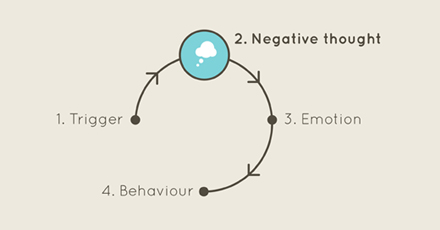 Are there alternative ways to think about the situation?
What is your best tip to managing busy days?
Take care of your self
Eat enough (nutritious) food
Physical activity
Sleep 
Friends
What would you say to your best friend?
Organizational level: organizational culture
How can we build an organizational culture which fosters sustainable engagement?
The goal: for children and youth to experience empowerment, learn, have fun and be a part of a safe community – while working towards something larger than oneself
Important, yet sometimes difficult, balance for the organization
Volunteers are the most valuable recourses you have – treat them accordingly
Room to say no!
Build a culture where it is acceptable to say no without having to justify the answer
Help each other by giving each other specific requests 
Explain when, where and the time it takes
Communicate if the task is important or not
Planning
Don't plan for more than you have the recourses to do
Prioritize what is important and not
Clarify roles and expectations
Give people a break, and celebrate when you achieve something
Talk about expectations
What expectations do you think people in your organization feel that they are met with? 
What expectations do board members have to themselves and to their role in your organization?
Is it common to experience a gap between what you expect to achieve and what you achieve in your organization?
Can you help board members steer their expectations to themselves?
Recruiting new volunteers
How do you invite new people to join your organization, and to take on tasks in the organization?
How does the election committee talk about the roles (and connected work) in your organization? 
Often sold in as less work than it is – problematic 
Simple motivational theory: all people need to feel valuable and competent – feel that their contributions matter
Key to motivate and acknowledge members
How easy is it to say no in your organization? How can it become easier?
Organizational level: leader responsibility
As you lead, others will follow
The first step towards a healthy organizational culture is leaders that are good role models 
Don't make a contenst out ot having done the most things
Take breaks, show others that you set boundaries for your self
Help others prioritize, and take responsibility for the unpopular decisions 
Be careful not to complan about your workload – everyone gets tired, and that is okay, but be mindful when talking about it
What do you do if someone experience burnout?
Take care of the person – map out their needs and the expectations they have to the organization
Find out what you can and cannot do for the person 
Go through their taks and
Find out what you are going to prioritize down
Find out who has capacity to take on the remaining tasks
Talk to other board members and go through how they can set boundaries for themselves 
Make a plan to get the person back into the organization on their own terms
What do you do to prevent that people experience burnout in your organization?
Questions?